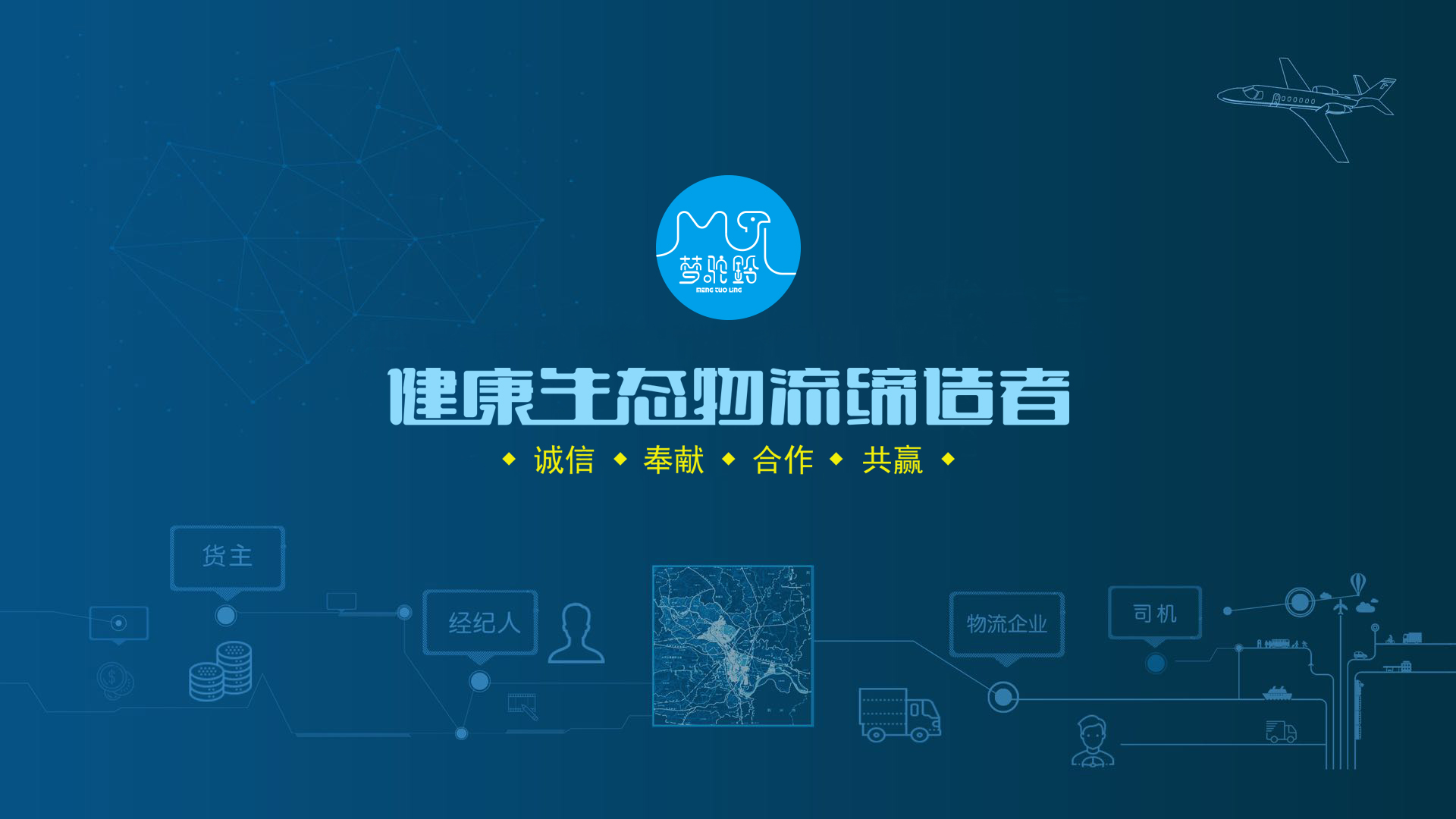 宁夏九鼎物流科技有限责任公司
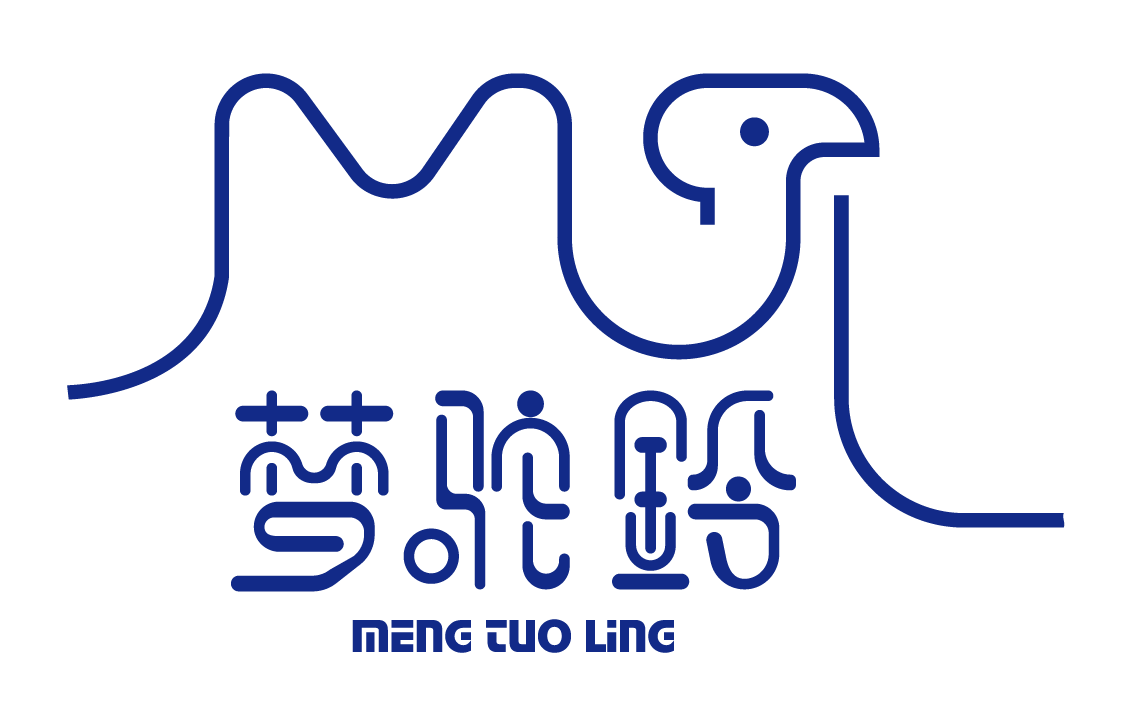 目  录
一、公司简介
二、团队介绍
三、公司业绩介绍
四、梦驼铃平台介绍
五、融资计划
六、未来预期
健康生态物流缔造者
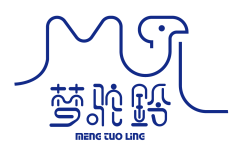 企业简介
宁夏九鼎物流科技有限责任公司，成立于2015年12月，公司成立三年来立志打造了货主、承运商、司机、商用车后市场综合服务平台，服务宁夏、辐射西北。以降低物流成本，提高效率为核心价值观。为营造健康生态物流环境贡献力量。
        
        愿景：“梦驼铃”物流服务平台——健康生态物流缔造者

        目标：成为西北最大的物流服务商
宋显成   营销中心总监 
   15年供应链营销、运营管理从业经验
   远成物流（宁夏）公司总经理
   哈尔滨工业大学   物流管理  学士
 
 刘志刚   商用车市场经理
   12年互联网＋物流行业运营管理经验
   卡行天下（北京）   运营总监
   武汉大学    物流管理   学士
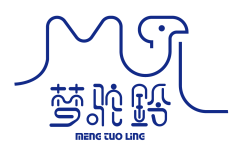 管理团队行业背景（供应链、汽配、互联网）
朱   吉    总经理
   15年供应链营销、运营管理从业经验
   壳牌（中国）  华北区域营销总监
   现任 宁夏九鼎物流科技有限责任公司总经理   



魏小忠      金融总监
   6年中国银行总部任职经验
   北京理工大学   金融学   学士
   中央财经大学   经济管理学     硕士
诚信  奉献  合作  共羸
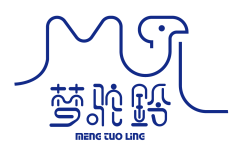 管理团队行业背景（供应链、汽配、互联网）
王振中  营销经理
   顺丰速运（宁夏）  经营规划部高级经理
   吉林大学   信息工程   生物技术  双学士



周翔    开发工程师
   10年软件高级工程师   软件研发经理经验
   四川大学  网络工程   学士  软件架构师  Adobe设计师
雷福强   项目经理
   10年以上互联网商业模式构建经验，处理
   各类复杂系统集成与模块设计
   项目经验：四川凉山州大桥水电集团、中联大禹水环境控股等  
  
陈露     产品经理
   8年以上物流系统设计与规划经验
   项目经验：四川省物流大数据中心建设、四川省物流公共信息平台及相关业务系统建设等
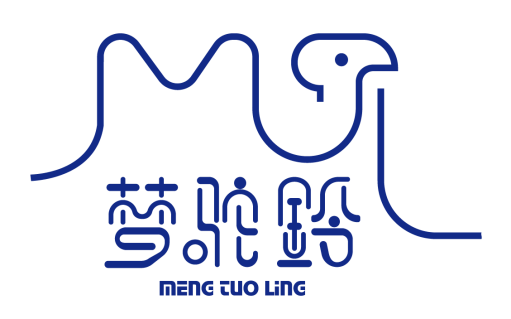 公司业绩介绍
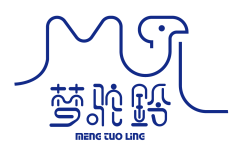 2016-2018年公司业绩增长图表（单位：万元）
7764.75万元           8812.03万元           3819.69万元（1-4月）
7764.75万元           8812.03万元           3819.69万元（1-4月）
2016-2018年公司发运量图表（单位：吨）
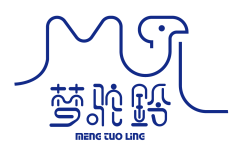 453944吨        480101吨      235251吨（1-4月）
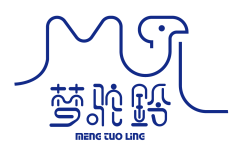 2016-2018公司物流业务类型分布图
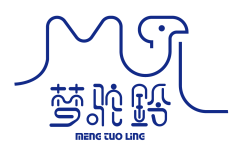 合 作 伙 伴
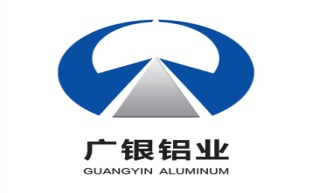 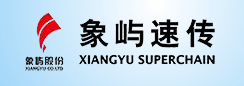 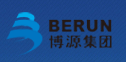 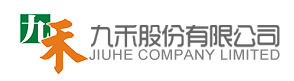 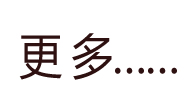 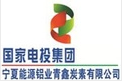 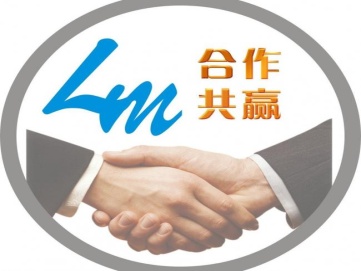 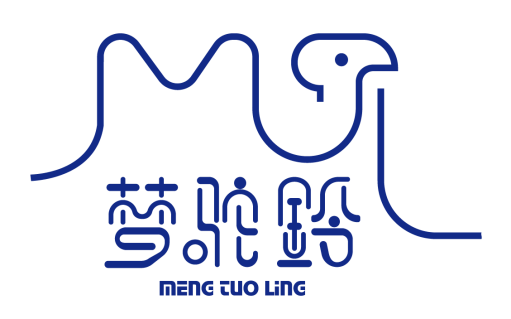 梦驼铃平台介绍
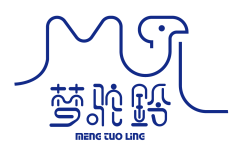 我们的市场机会
累
贵
乱
低
物流信息化低，管理乱
行业竞争乱
税源乱
物流企业业务开展累
卡车司机工作累
汽修门店经营累
货主认为物流费贵
物流企业运营成本贵
卡车司机养车贵
物流企业毛利低
卡车司机收入低
汽修门店客源量低
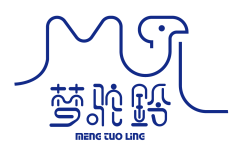 我们的进入市场路线
车主司机
货主企业
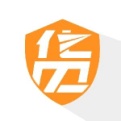 提供货源信息
降低养车成本
改善工作环境
承运者信用审查
提供运力资源
降低物流成本
全流程可视化服务
供应链金融服务
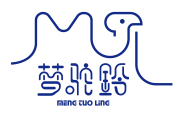 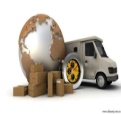 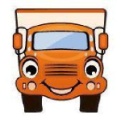 物流公司
货运车后市场
解决涉税风险
提供金融服务
集采集配降低成本
平台车源区域引流
精准广告投放
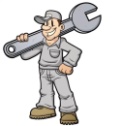 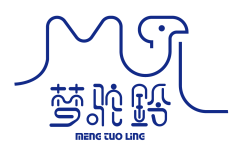 梦驼铃：健康物流生态平台
平台调度车辆
9
1
3
5
0
辆
共计
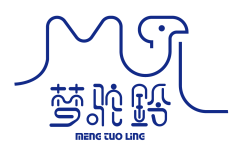 梦驼铃：平台展示
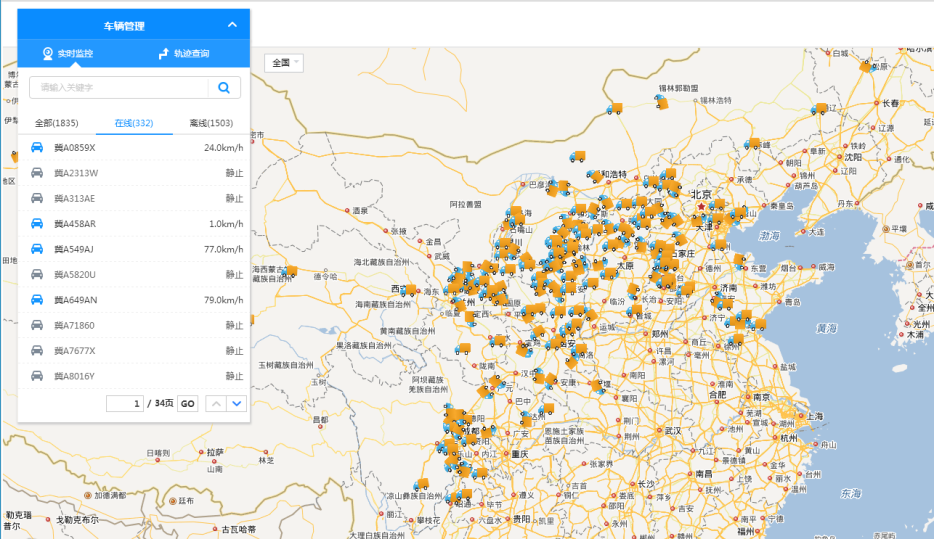 宁夏交管所上牌车辆：63000辆
运
输
车
辆
分
布
图
宁夏在线车辆：25000-35000辆
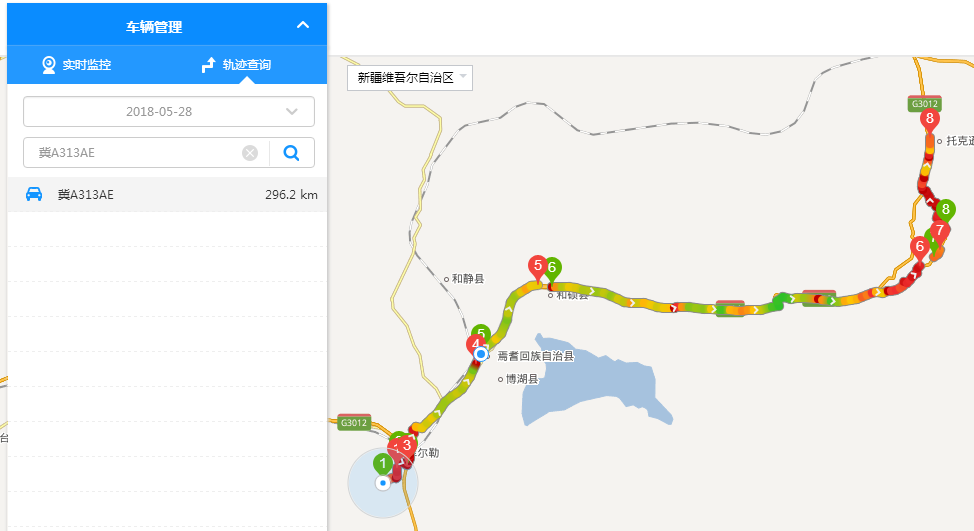 单
车
轨
迹
查
询
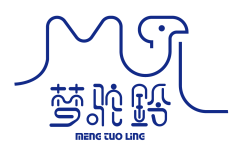 梦驼铃平台效果评估
通过梦驼铃平台运作业务：
司机养车成本下降  20%
承运商综合税负下降  10%
货主物流费用下降 10 %
综合物流效率提高  20%
后市场企业效益提高  10%
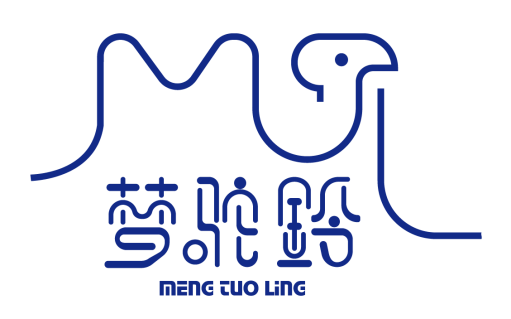 融资计划
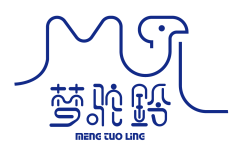 融资计划
金额：2000万人民币或等值美金
融资用途
梦驼铃线上2.0版本平台升级：版本升级、采购、线上经营：线上策略落地
团队建设：增加专业运营团队水平，增大市场份额，提高销售额，提高用户粘度；
梦驼铃实体店铺拓展：加快扩张速度，除当前银川及周边地区外，在陕西、甘肃、内蒙、青海开设新增50家左右门店
人员储备，品牌推广
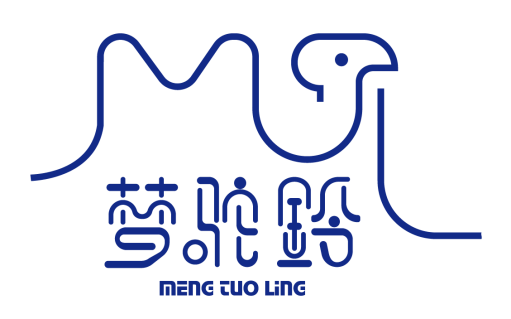 未来规划
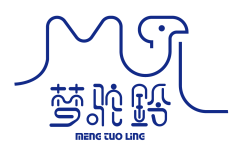 2018-2020年规划
100%
100%
66.7%
66.7%
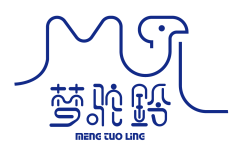 2018-2020年规划
2018年，完成 300 万吨运输量，主营业务收入 3 个亿。
2019年，完成 500 万吨运输量，主营业务收入 5 个亿。
2020年，完成 1000 万吨运输量，成为西北最有竞争力的物流服务商。
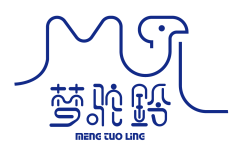 我们的市场目标
175%
25.4%
13.98%
5.4%
166%
平台注册车辆数量从3519辆——20000辆
市场车源数量
    市场占有率从2018年的5.4%——2020年增长到25.4%
连锁加盟从30家发展到220家
平台认证从200家到2020年发展到1000家
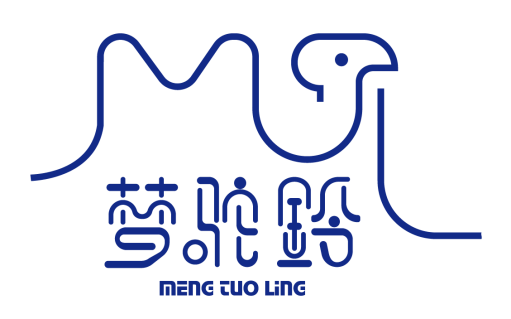 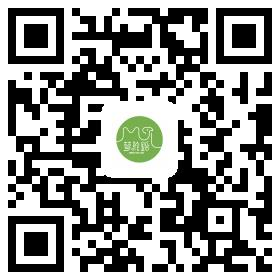 Thanks
健康生态物流缔造者